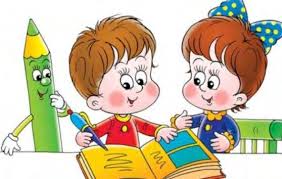 МАТЕМАТИКА IV разред
На претходним часовима научли смо:
Разлика се повећава за неки број ако умањеник повећамо за тај број или ако умањилац умањимо за тај број.
Разлика се смањује за неки број ако умањеник смањимо за тај број или ако умањилац повећамо за тај број.
Разлика се неће промјенити ако умањеник и умањилац повећамо или смањимо за исти број.
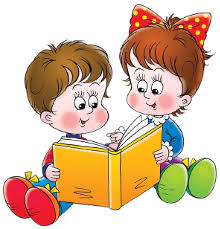 Зависност разлике од промјене умањеника и умањиоца
2. Израчунај, а затим промјени умањеник и умањилац тако да разлика остане иста:
а)850-330=520
     850-330=(850-50)-(330-50)=800-280=520
  б)650-230=420
     650-230=(650+3)-(230+3)=653-233=420
  в)963-653=310
     963-653=(963-13)-(653-13)=950-640=310
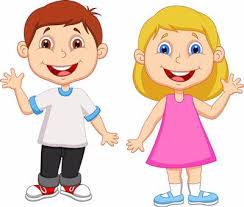 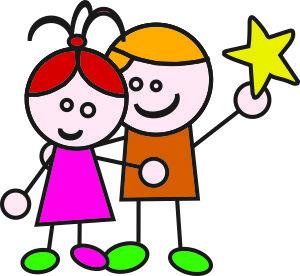 Сада ћемо заједно урадити неколико задатака:1.Попуни табелу:
500
350
50
200
20
250
190
390
240
10
20
50
40
410
210
30
260
70
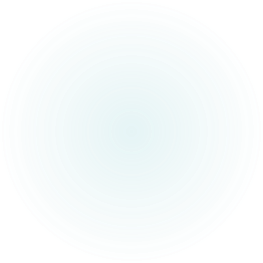 ЗАДАЋА:Урадити 21. страну из „Радног листа“.
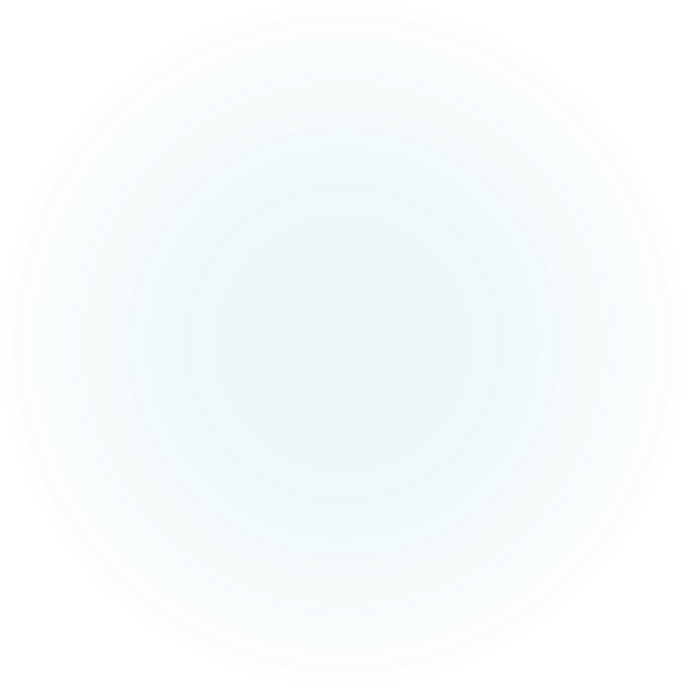 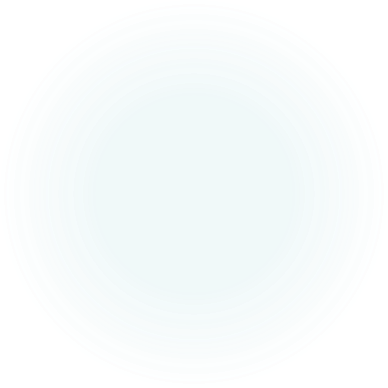 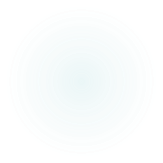